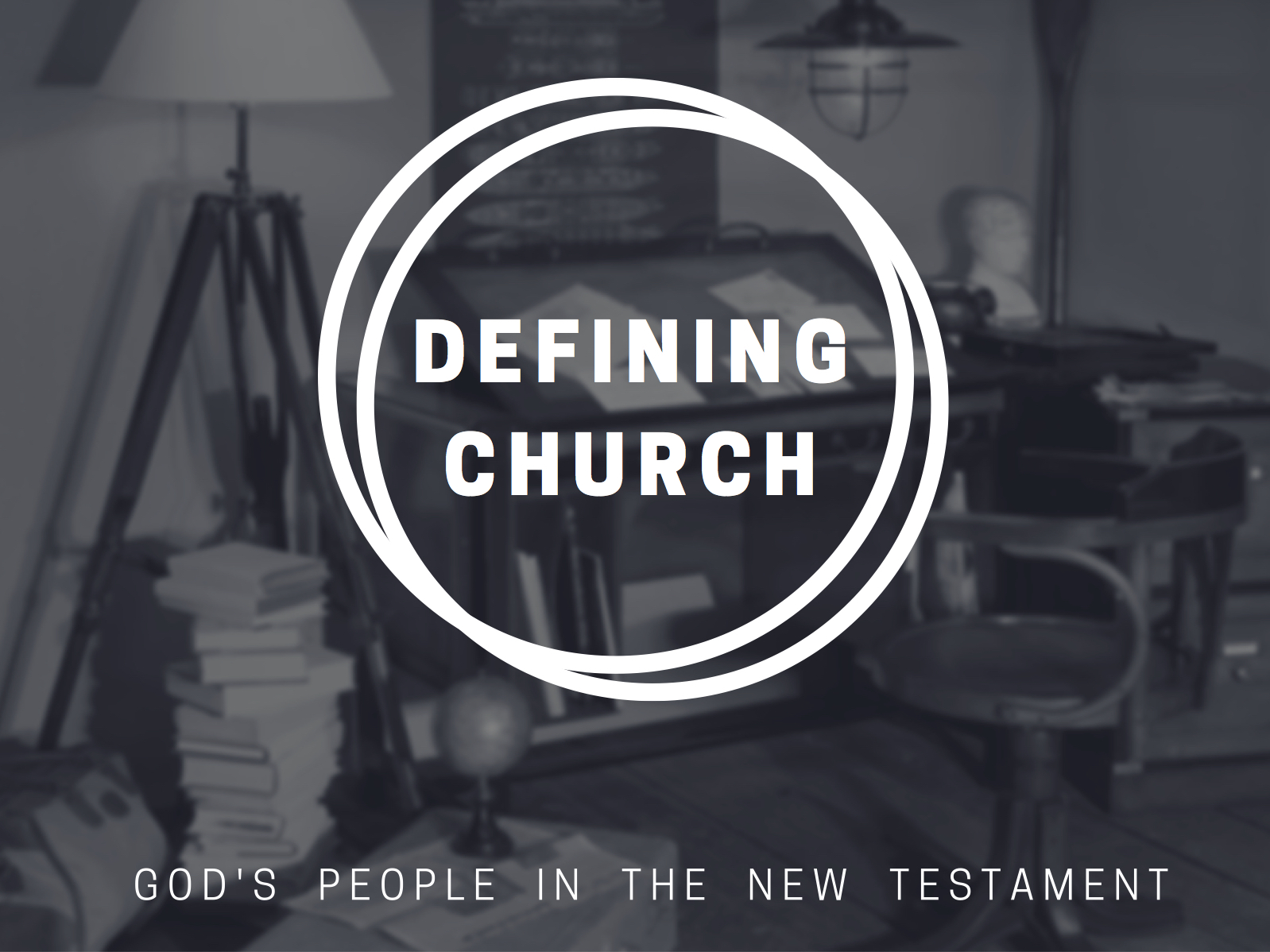 OCT 15 – DESCRIPTIONS
OCT 22 – ASSEMBLIES 
NOV 5 – WOMEN’S ROLES
NOV 19 – MISSION
NOV 26 – LEADERSHIP 
DEC 3 – FELLOWSHIP
Teaching (Acts 2:42)
Fellowship (Acts 2:42)
Breaking of bread (Acts 2:42)
Prayers (Acts 2:42)
Scriptures read (1 Tim 4:13; 1 Cor 14:26)
Collection (Acts 2:45; 4:35; 1 Cor 16:1-2)
Singing (1 Cor 14:26; 11:28)
Miraculous gifts (1 Cor 14:26; 11:28)
Discipline (Mt 18:17; 1 Cor 5:4)
Report of work (Acts 14:25-28)
And day by day, attending the temple together and breaking bread in their homes…  Acts 2:46
…he went to the house of Mary… where many were gathered together and were praying.  Acts 12:12
But when some became stubborn and continued in unbelief, speaking evil of the Way before the congregation, he withdrew from them and took the disciples with him, reasoning daily in the hall of Tyrannus.  Acts 19:9
…teaching you in public and from house to house  Acts 2:20
On the first day of the week, when we were gathered together to break bread… Acts 20:7
Now concerning the collection for the saints: as I directed the churches of Galatia, so you also are to do. On the first day of the week, each of you is to put something aside and store it up, as he may prosper, so that there will be no collecting when I come. 1 Cor 16:1-2
Now after the Sabbath, toward the dawn of the first day of the week, Mary Magdalene and the other Mary went to the tomb. Mt 28:1
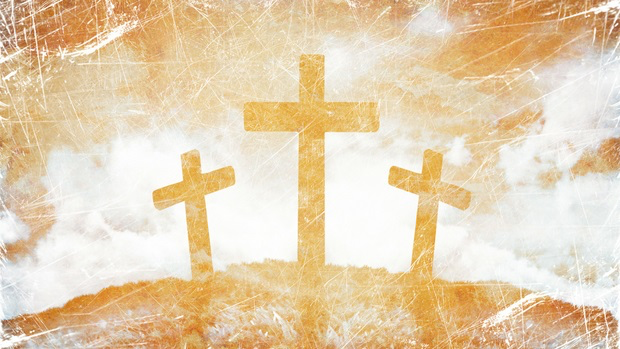 The Resurrection of Christ
For as often as you eat this bread and drink the cup, you proclaim the Lord’s death until he comes.  1 Cor 11:26
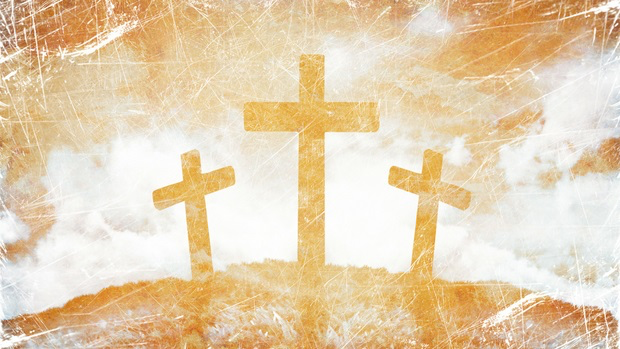 The Headship of Christ
But I want you to know that the head of every man is Christ, the head of woman is man, and the head of Christ is God.                  1 Cor 11:3
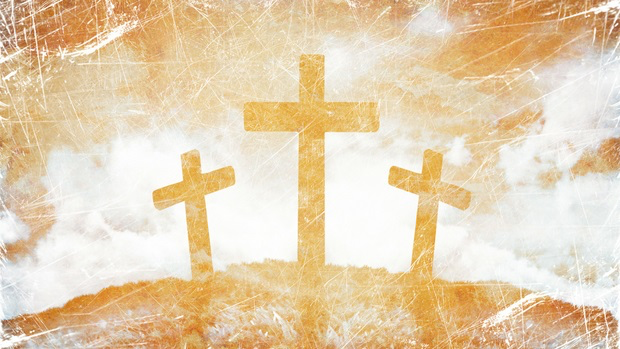 The Centrality of Christ
When you come together, it is not the Lord’s supper that you eat. For in eating, each one goes ahead with his own meal.           1 Cor 11:20-21
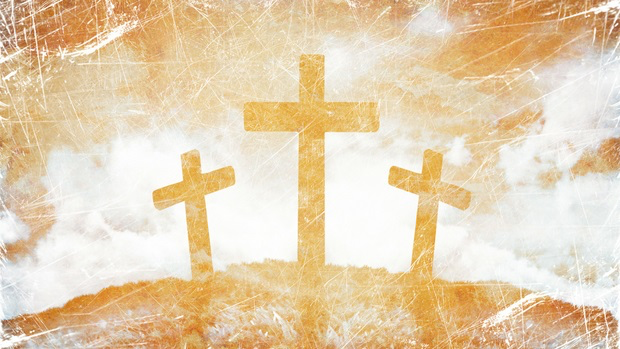 The Body of Christ
Because there is one bread, we who are many are one bread, for we all partake of the one bread.  1 Cor 10:17
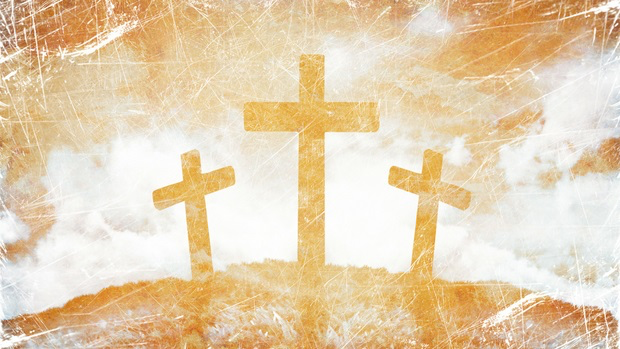 The Priesthood of Every Believer
When you come together, each one has a hymn, a lesson, a revelation, a tongue, or an interpretation. Let all things be done for building up.           1 Cor 14:26
Instrumental music
Divided classes
Head covering
Dress in worship
Wine for Lord’s Supper
One cup
“Second” supper
Lord’s Supper as full meal
Informal worship
Expanded women’s roles
Instrumental music
Divided classes
Head covering
Dress in worship
Wine for Lord’s Supper
One cup
“Second” supper
Lord’s Supper as full meal
Informal worship
Expanded women’s roles
Determine whether the disagreement is a matter of faith or opinion.
Sacrifice preferences for love’s sake.
Don’t divide when personal practice has no effect on corporate worship.